Mis Vacaciones a…
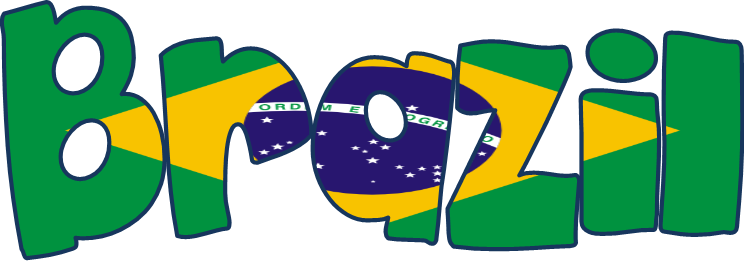 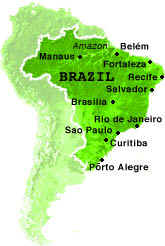 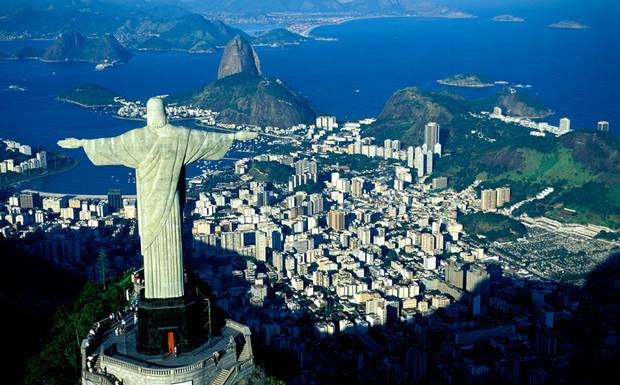 Capital: Brasília
Currency: Brazilian real
Population: 200.4 million
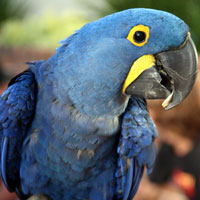 Iguazu Falls
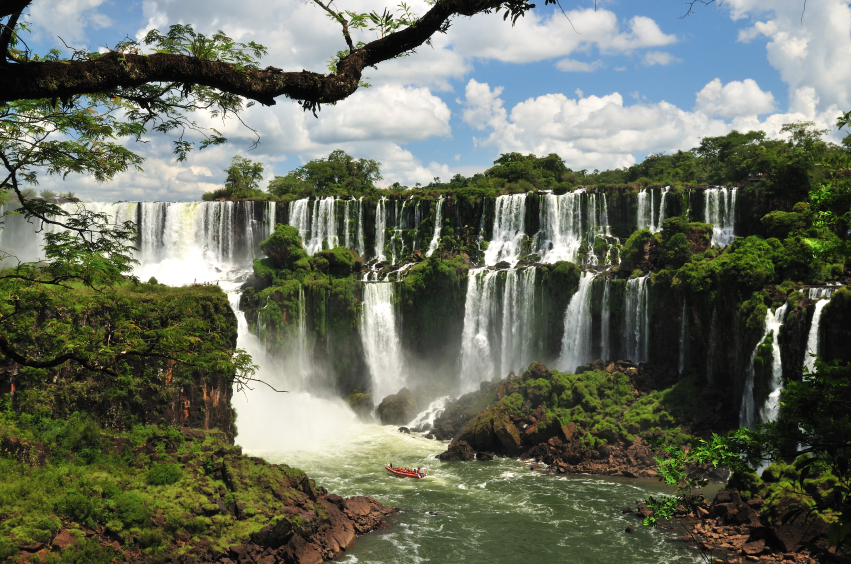 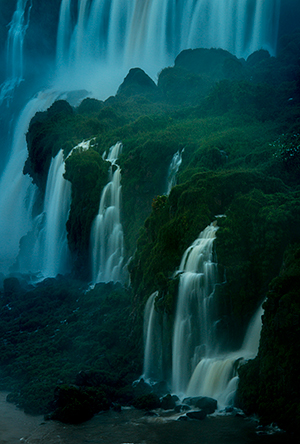 Yo fui a las Cataratas de Iguazu y nadé en el río.
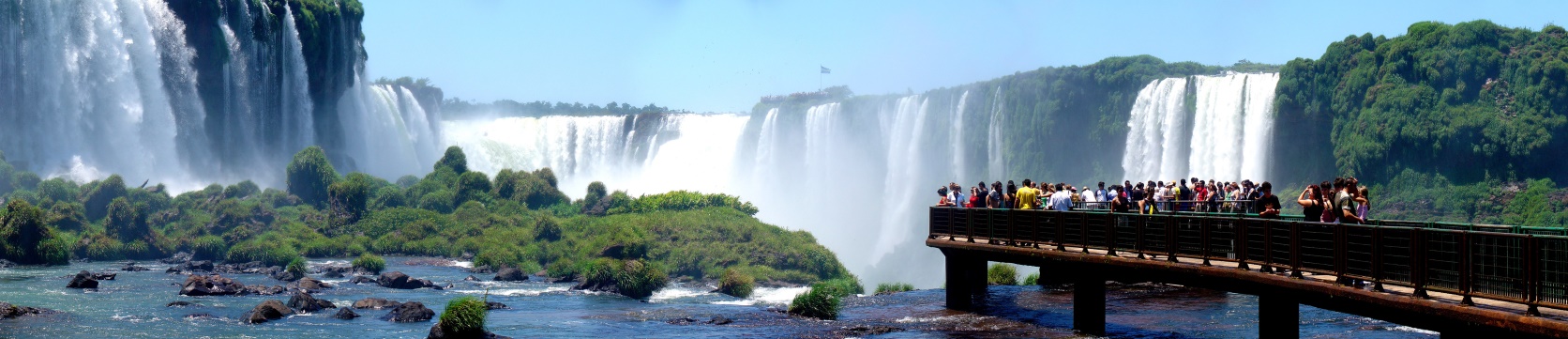 Fernando de Noronha
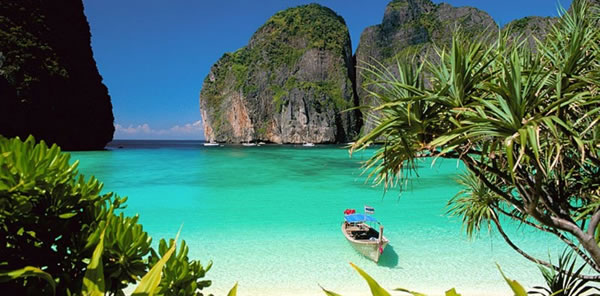 Fui a pasear en bote y vi el atardecer
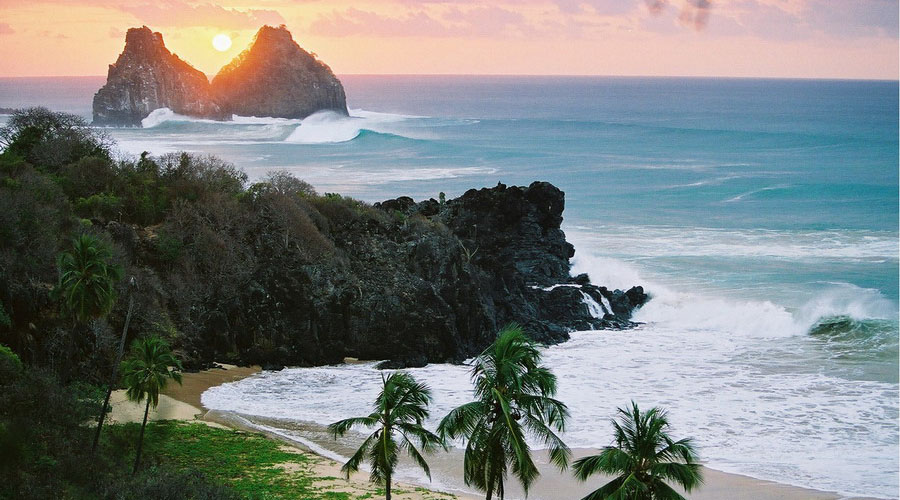 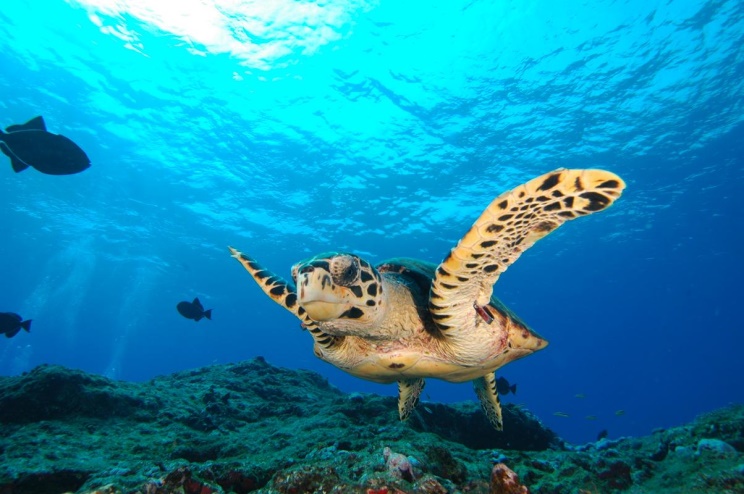 El Clima
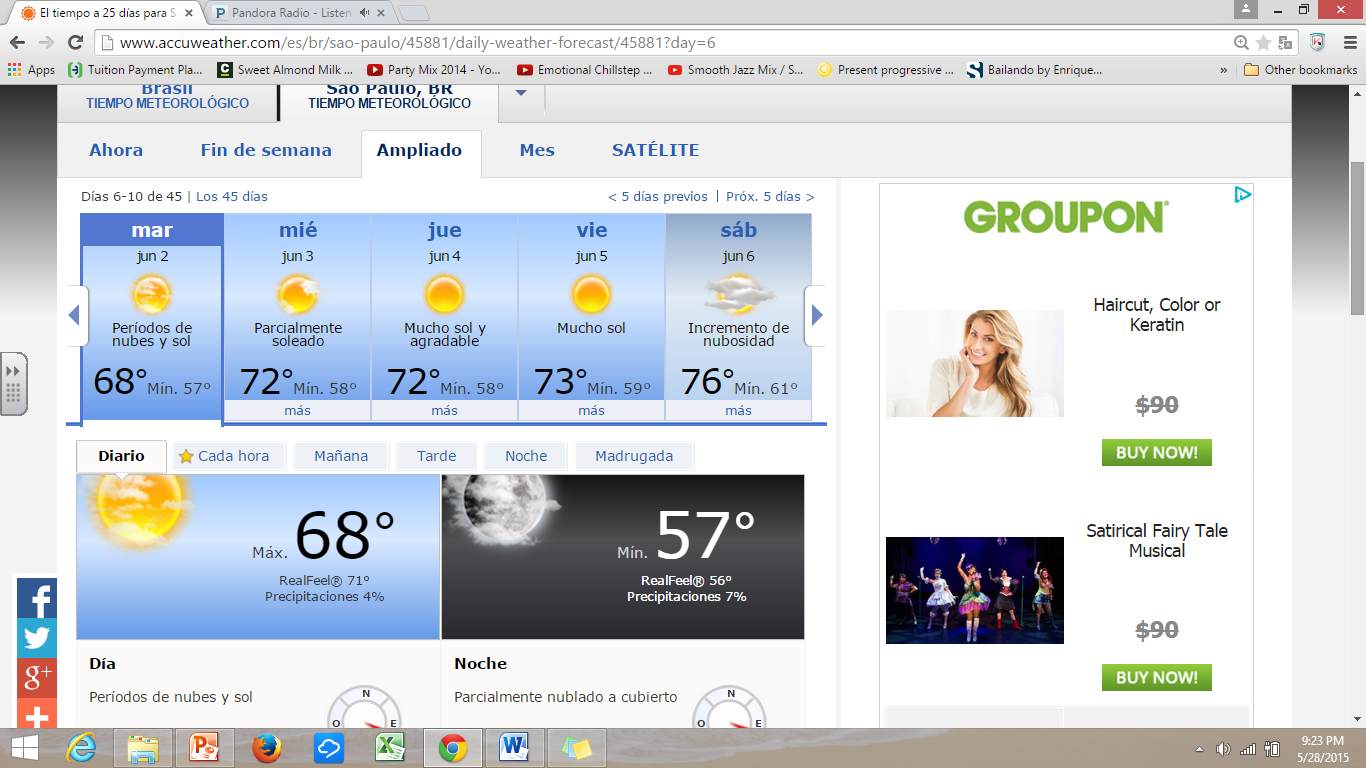 El clima estaba muy bonito!
Camisetas
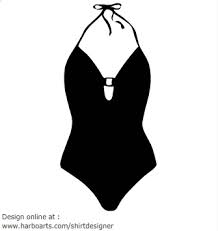 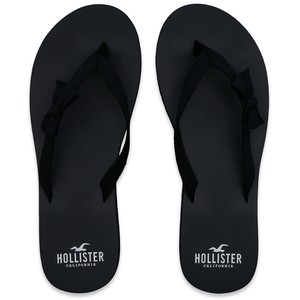 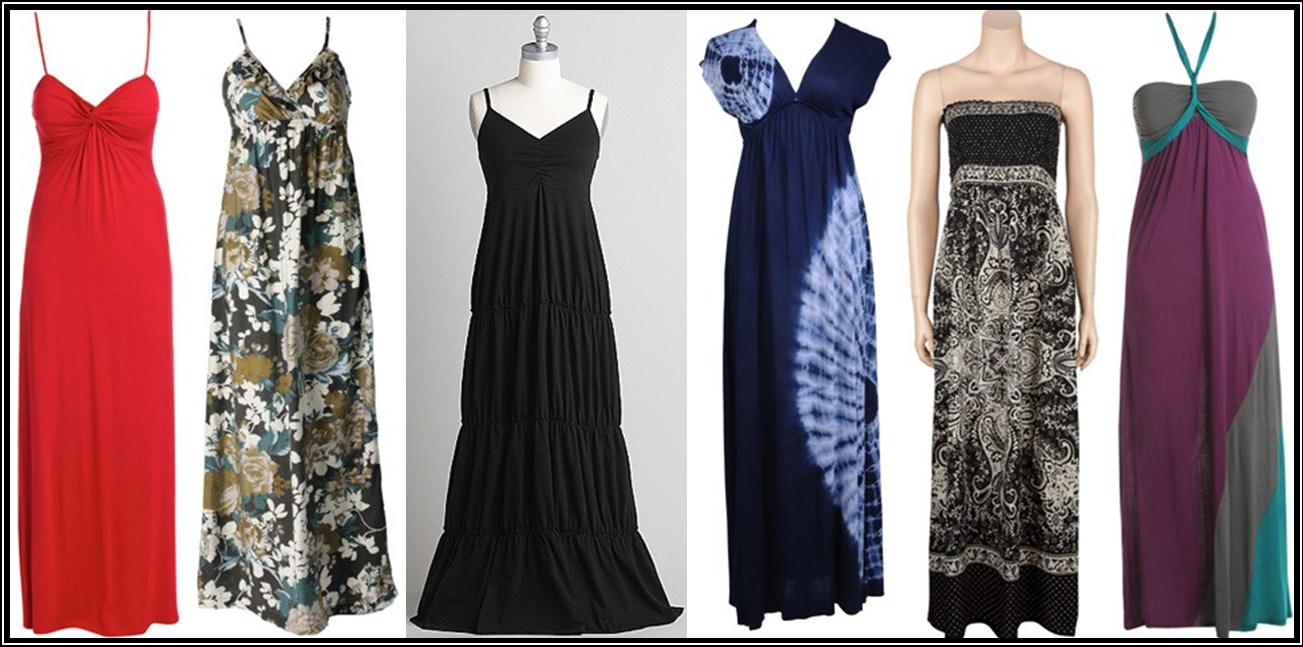 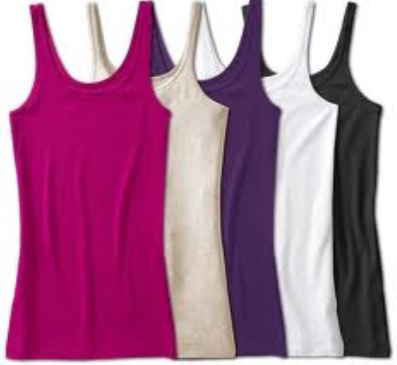 Traje de baño
Chancletas
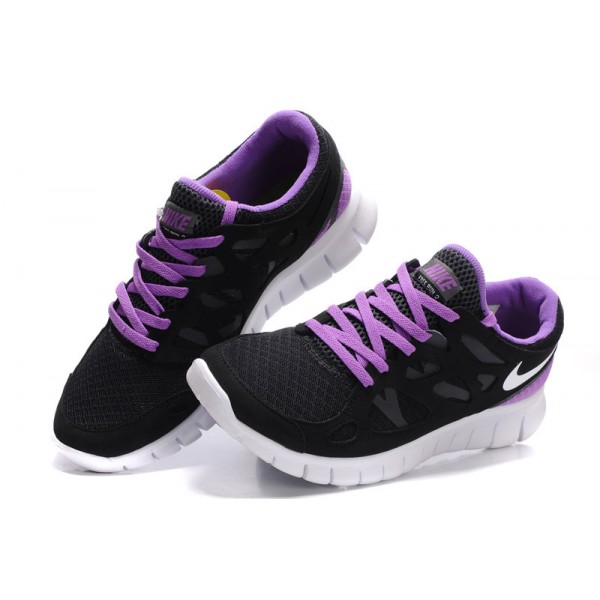 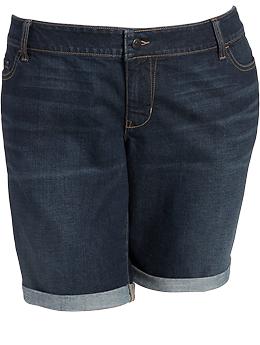 Tenis
Vestido
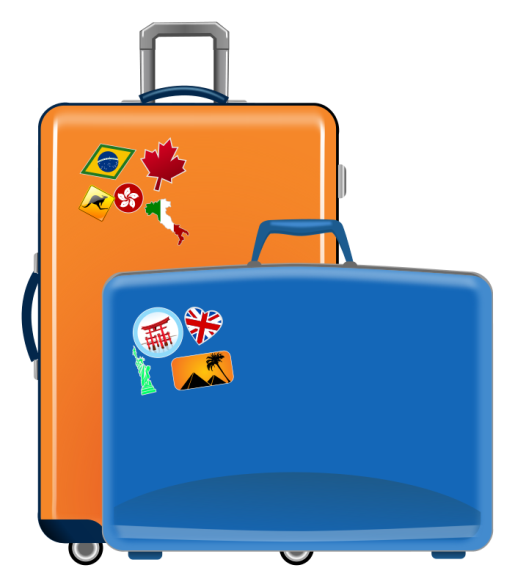 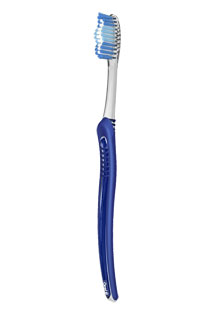 Pantalones cortos
Mi Maleta
Cepillo de dientes
Yo comí feijoada
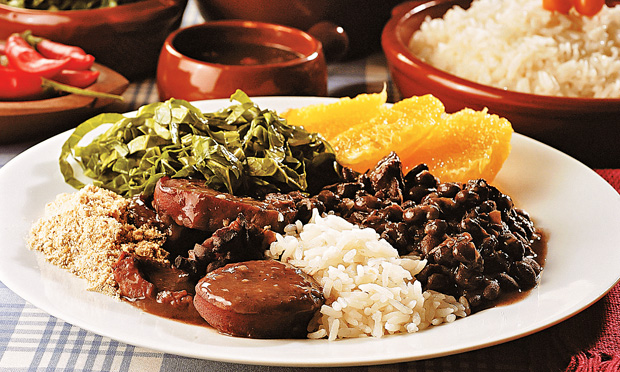 La Comida
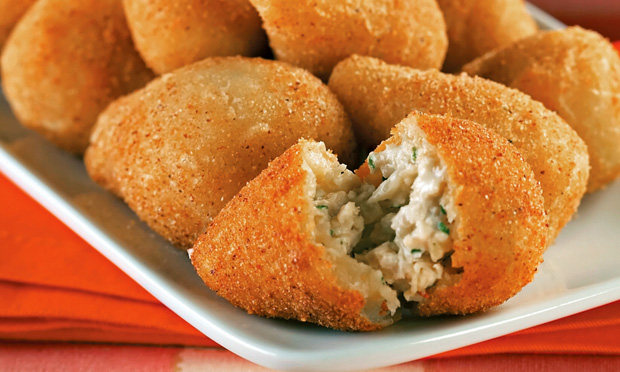 Yo comí brigadeiro
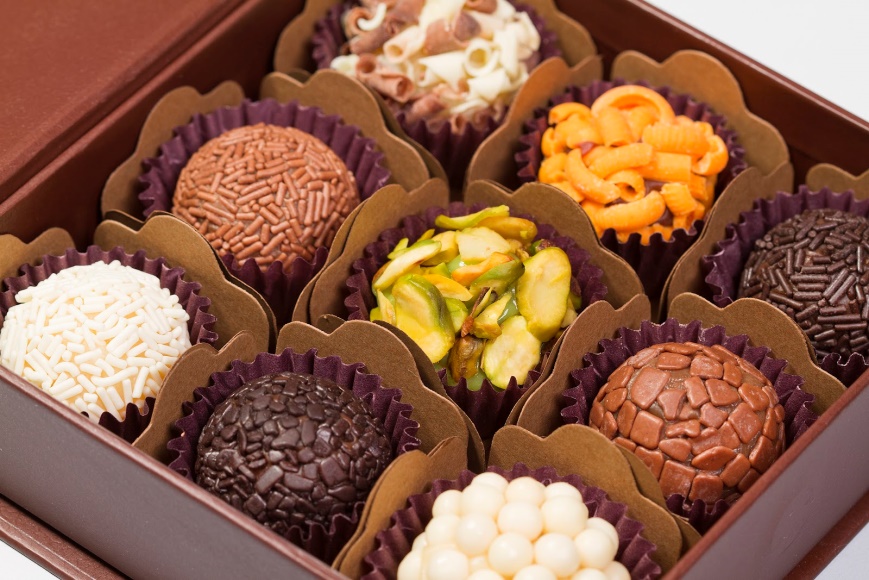 Yo comí coxinha
Mi quedé en el hotel Radisson Maceio.  Costó $117 por noche.
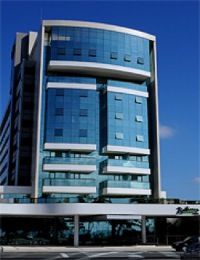 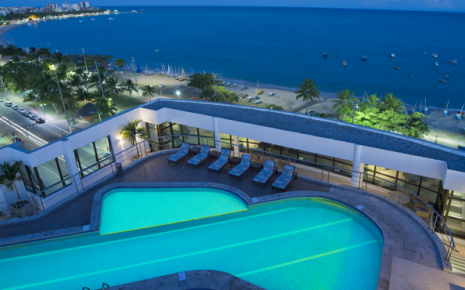 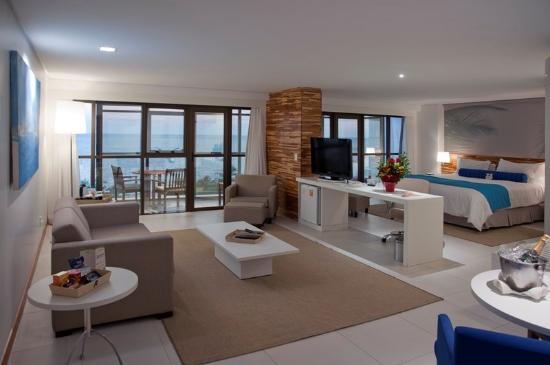 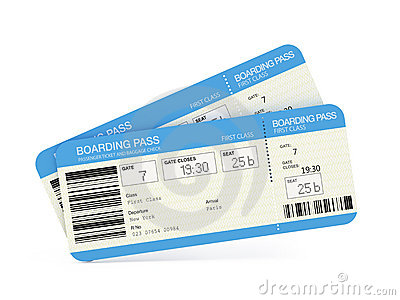 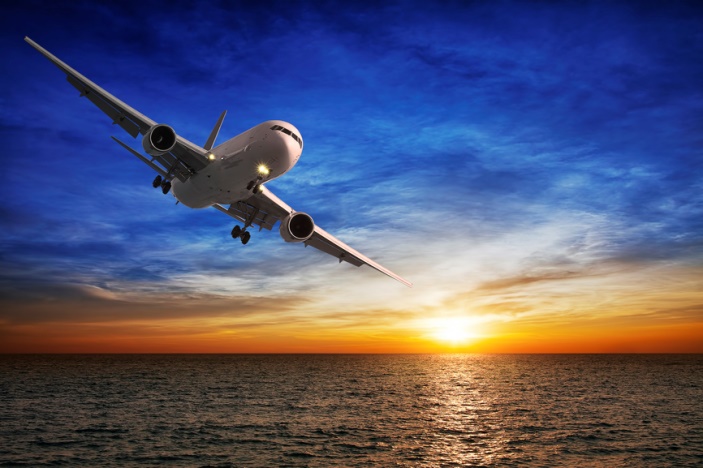 Los boletos costaron $704. El viaje duró 9 horas y 55 minutos.